CHEM 304 – 2/29/12
I.D. Tropospheric chemistry: Air Pollution
	- Review Natural Tropospheric Chem.
	- Methane Oxidation
	- Generalized Hydrocarbon Oxidation  	   	  Mechanism —> Photochemical Smog
	
READ Ch.3, Ch.5, appendix on org. chem.
Quiz Monday: Ozone Hole, natural Trop. Chem, Methane oxidation, Photo. Smog; HW # 5 & #6 (1-3).
Pictorial view of Basic Tropospheric Chemistry …
Hydrocarbon Oxidation (As generalized from CH4)
	R–CH3   +   OH   	—>	RCH2   +   H2O		
	R–CH2   +   O2   	—> 	R–CH2O2		
	R–CH2O2   +   NO  	—>	NO2   +   R–CH2O	
	NO2   +   hn	—>    	NO   +   O			
	O2   +   O   +   M	—> 	O3   +   M		
	R–CH2O   +   O2    	—>	R–CHO   +   HO2		
	HO2   +   NO		—>	NO2   +   OH

NET:	R–CH3  +  4 O2  —>  R–CHO   +   2 O3   +   H2O
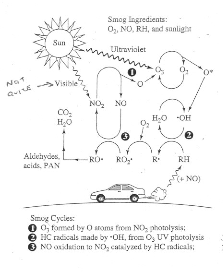 Primary Pollutants
Relative to “background”
 More NO 
 -    More NO –>NO2
	   (From RO2)
	   (More O3)
- Increase demand for O(inc. production too!)
Secondary Pollutants
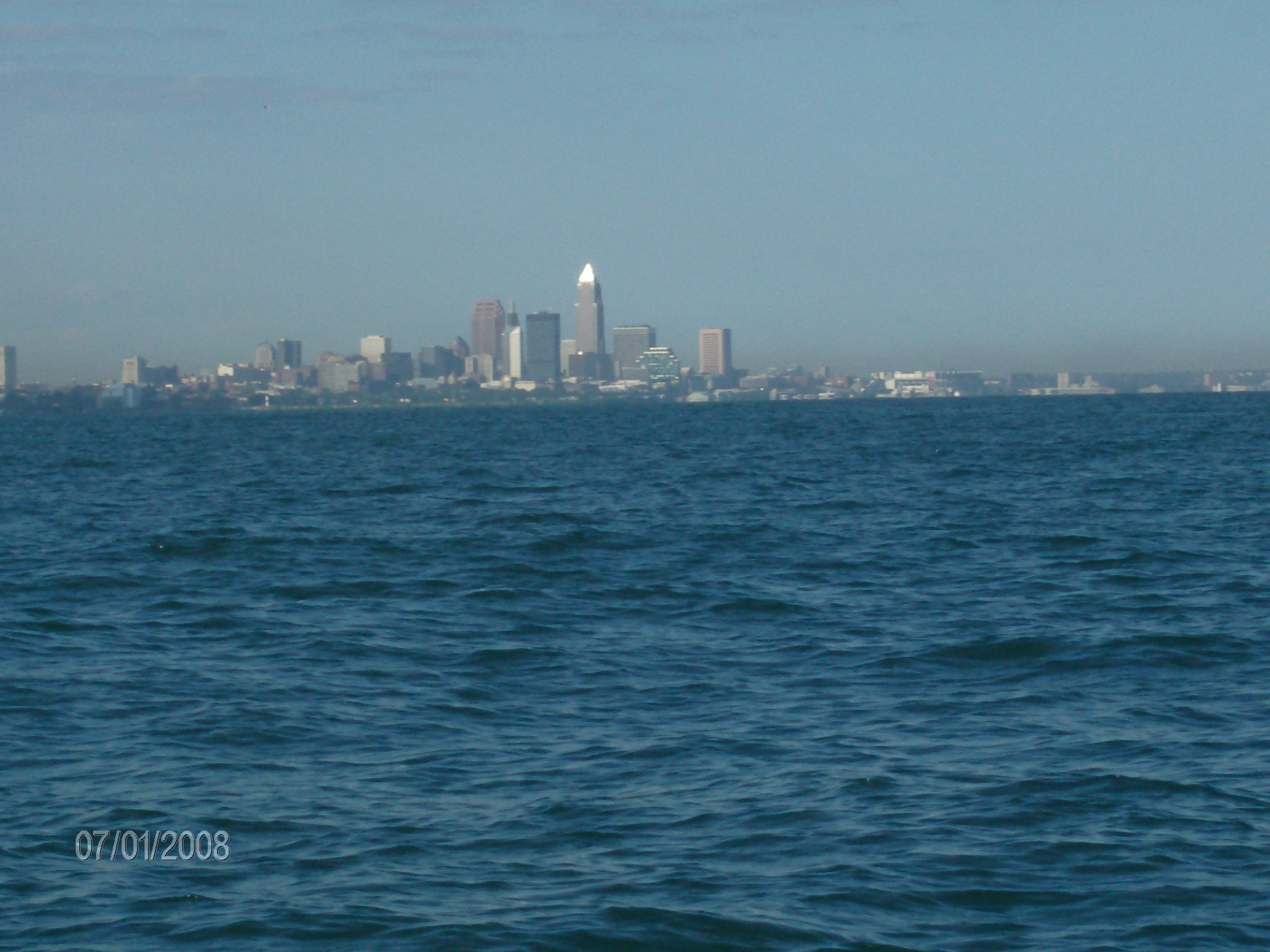 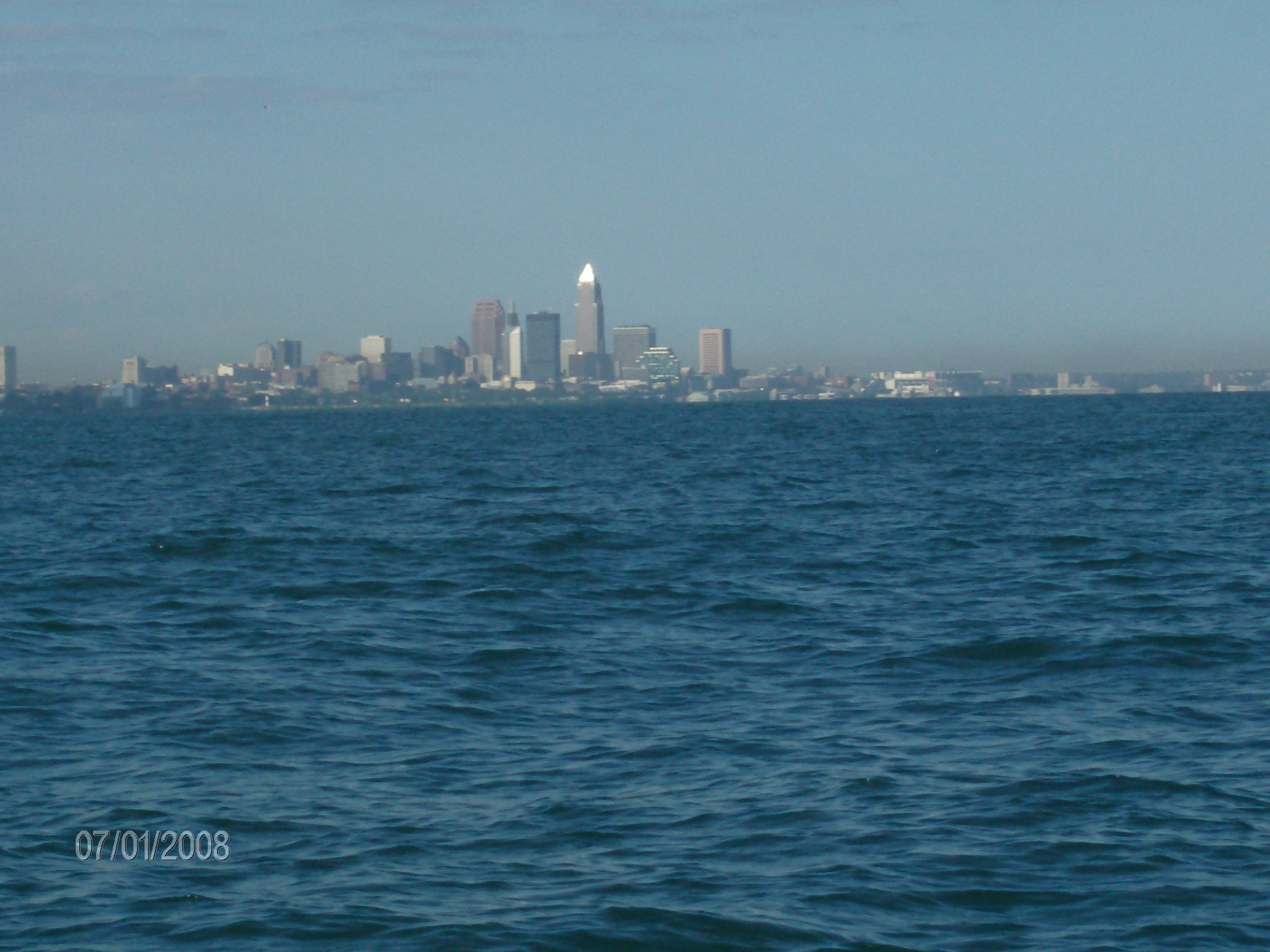 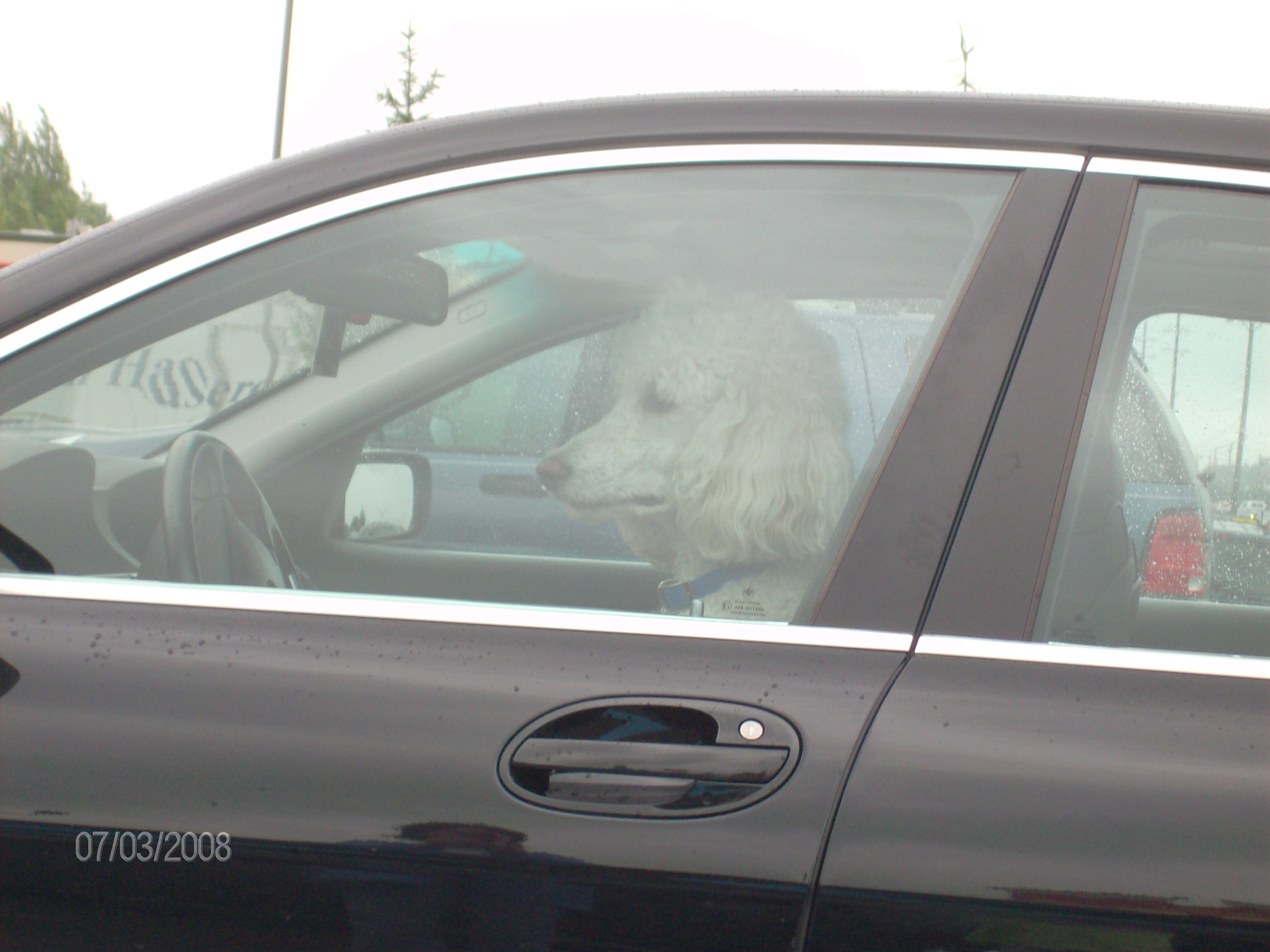 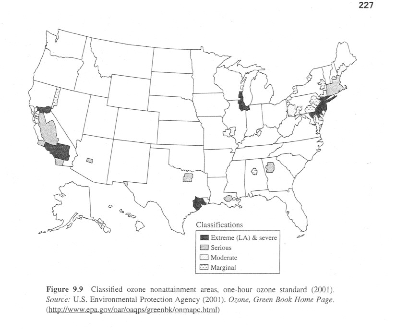 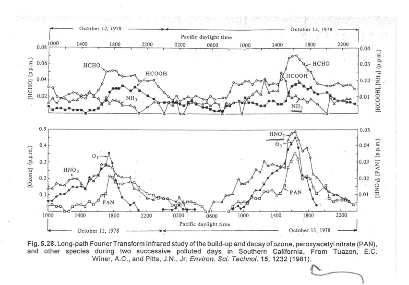